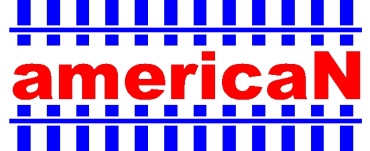 Erehwyna Y.
foundry
Waldenburg 2019
Colorado Cement
Paterson
Perish Hill
Jock & MeldrumCalahan Paper
WEST
KEINE ZUGBEWEGUNG AUSSERHALB DER YARD LIMITS OHNE GÜLTIGES TRACK WARRANT! CTC-DISTRICT WESTLICH 
*CP „BELT MOUNTAIN EAST“
Cobie Steel
2nd Street
Bordens
White Swan
Yard Limits
Sarah Creek Y.
Haslingen
CP HW
CP HE
JK Coal
Centralia Y.
Rocky Point
Sand Pit Jct.
Boonford Interchange
EAST
Belt Mountain
Haysi
Fremont  Jct.
CP SKSJ
KT Feldspar
Bay Harbor / Manaukee
Fremont
South KingStreet Jct.
CP BME*
CP BI